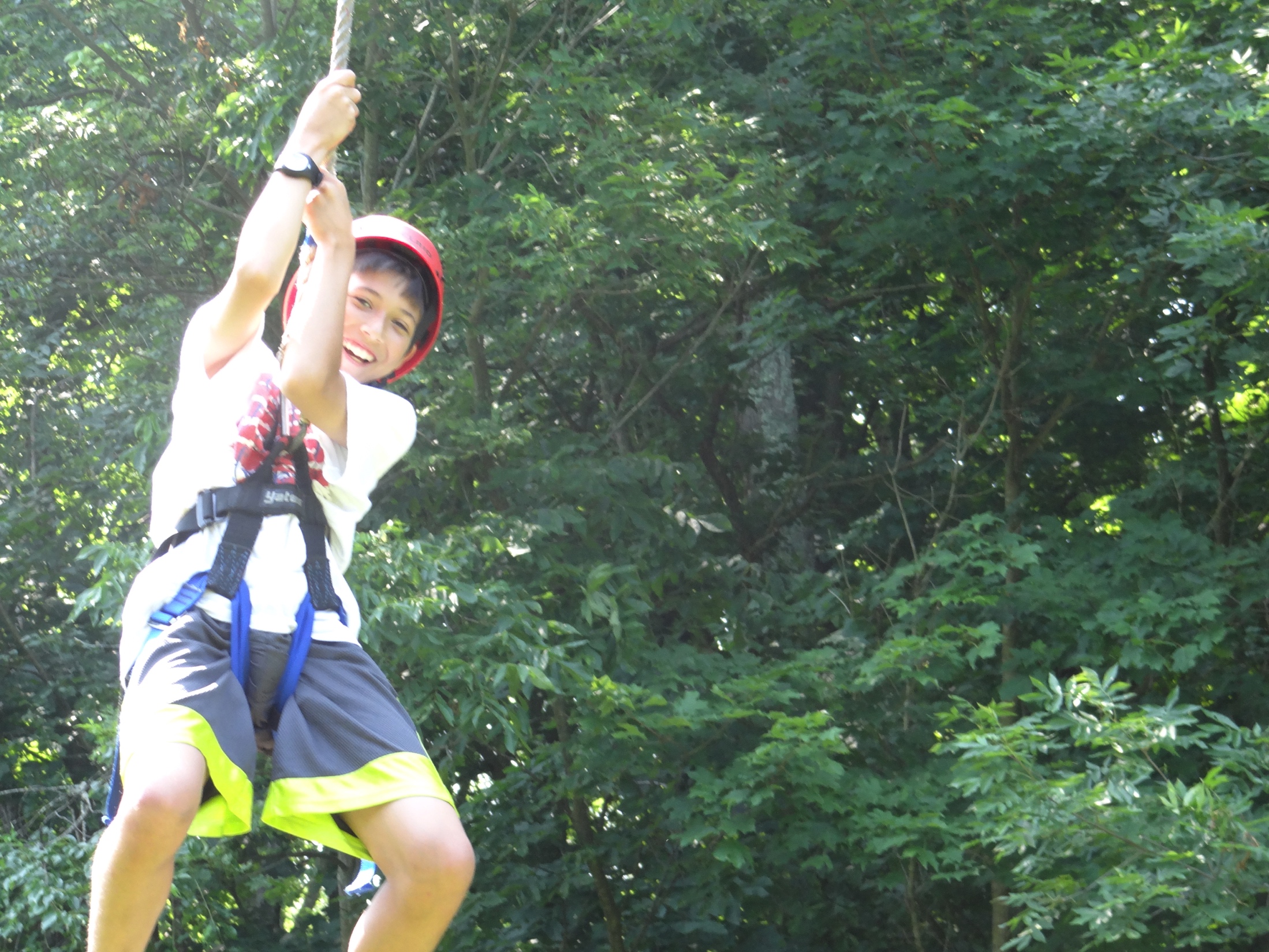 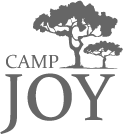 [Speaker Notes: Give Andrew and Drew’s stories about going to camp as kids]
Background
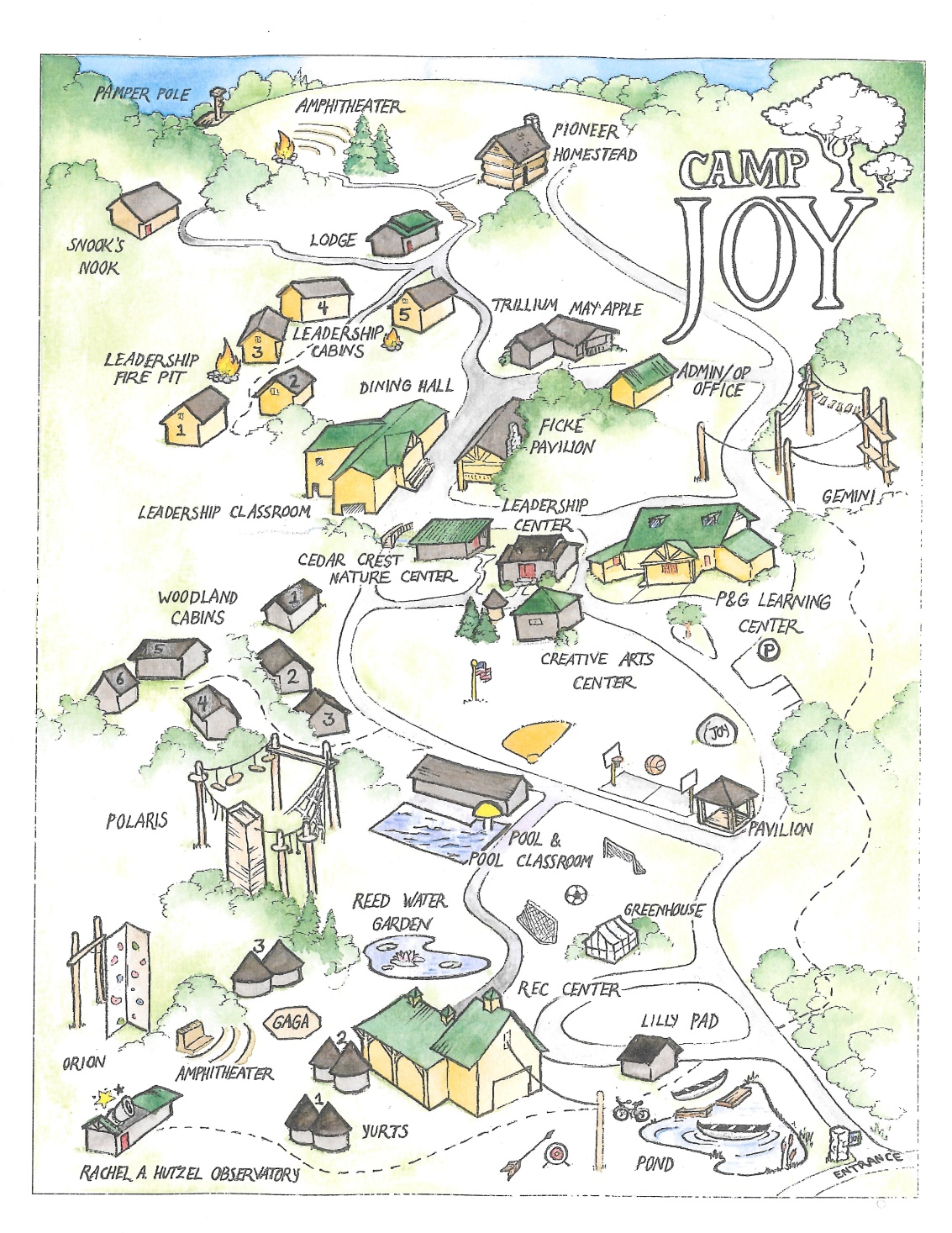 Founded in 1938 by St. Barnabus Episcopal Church
Moved around several times before settling in Clarkesville, Ohio
317 acre location finally large enough to support new initiatives
[Speaker Notes: Location & campus]
Why Camp Joy?
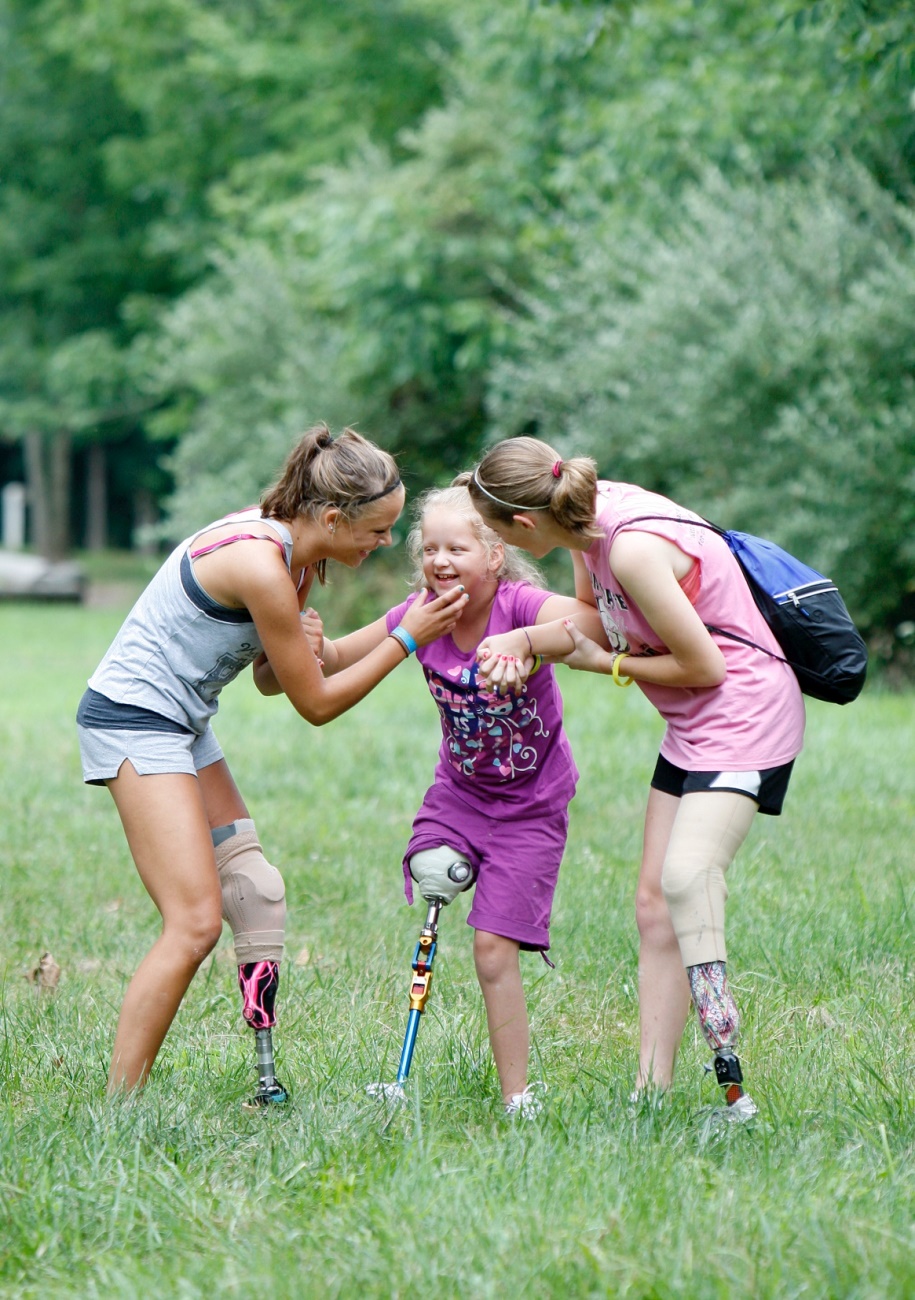 Focus on underserved
   populations
Partnership with Cincinnati Children’s
Outreach to foster homes and agencies like the Boys & Girls Clubs of America
[Speaker Notes: Why we chose camp joy – educating about climate change, especially underserved youth]
Accomplishments
Camp Joy won the Better Business Bureau’s Torch   Award for Business Ethics in 2008

Recently celebrated 75 years of service in 2013 by exceeding their fundraising goal of $2 million 

Cincinnati USA Regional Chamber’s Nonprofit Organization of the Year (2013)

In the fall of 2014, Camp Joy opened the Rachel A. Hutzel Observatory after 3 years of planning & construction
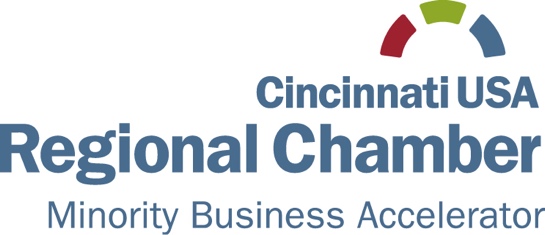 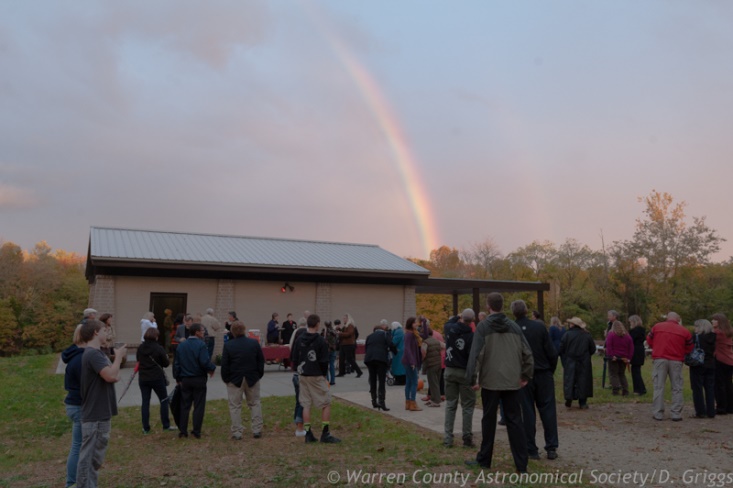 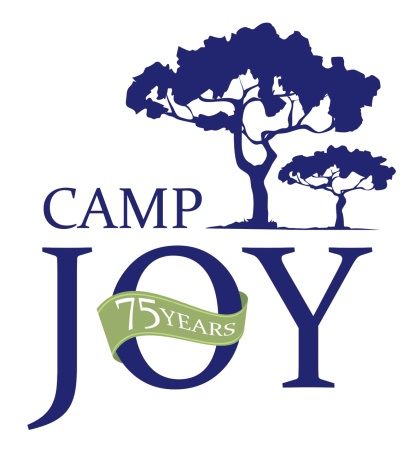 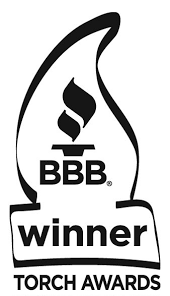 [Speaker Notes: Recent accomplishments by the organization]
The People
Board of Directors
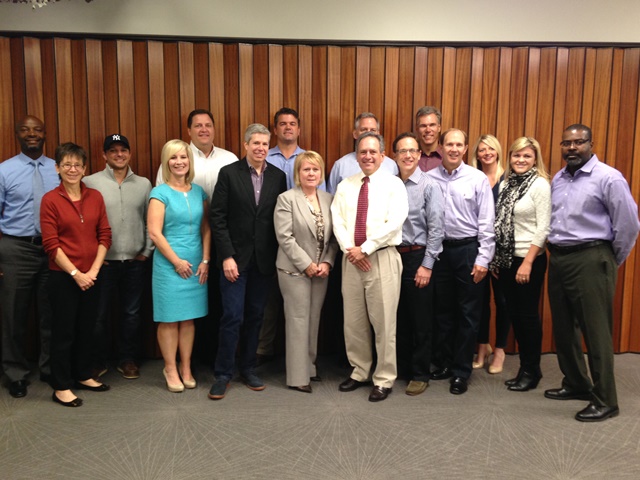 Representatives from Cincinnati Children’s, Fifth Third Bank, E.W. Scripps Company and others
Grandfathering-in system to maintain diversity and connections
[Speaker Notes: Many relationships with other organizations from the city]
The People
Executive Staff
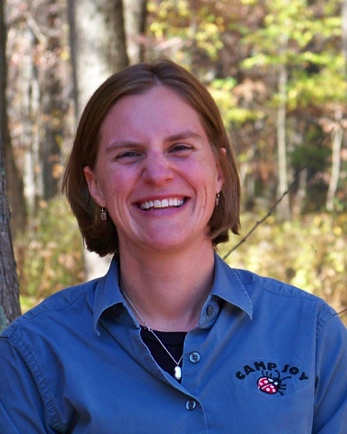 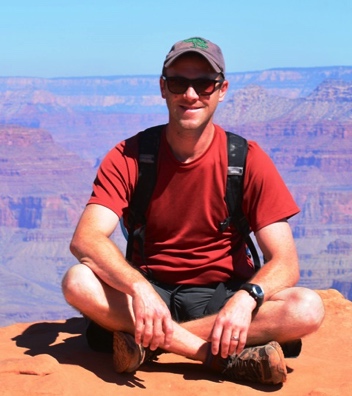 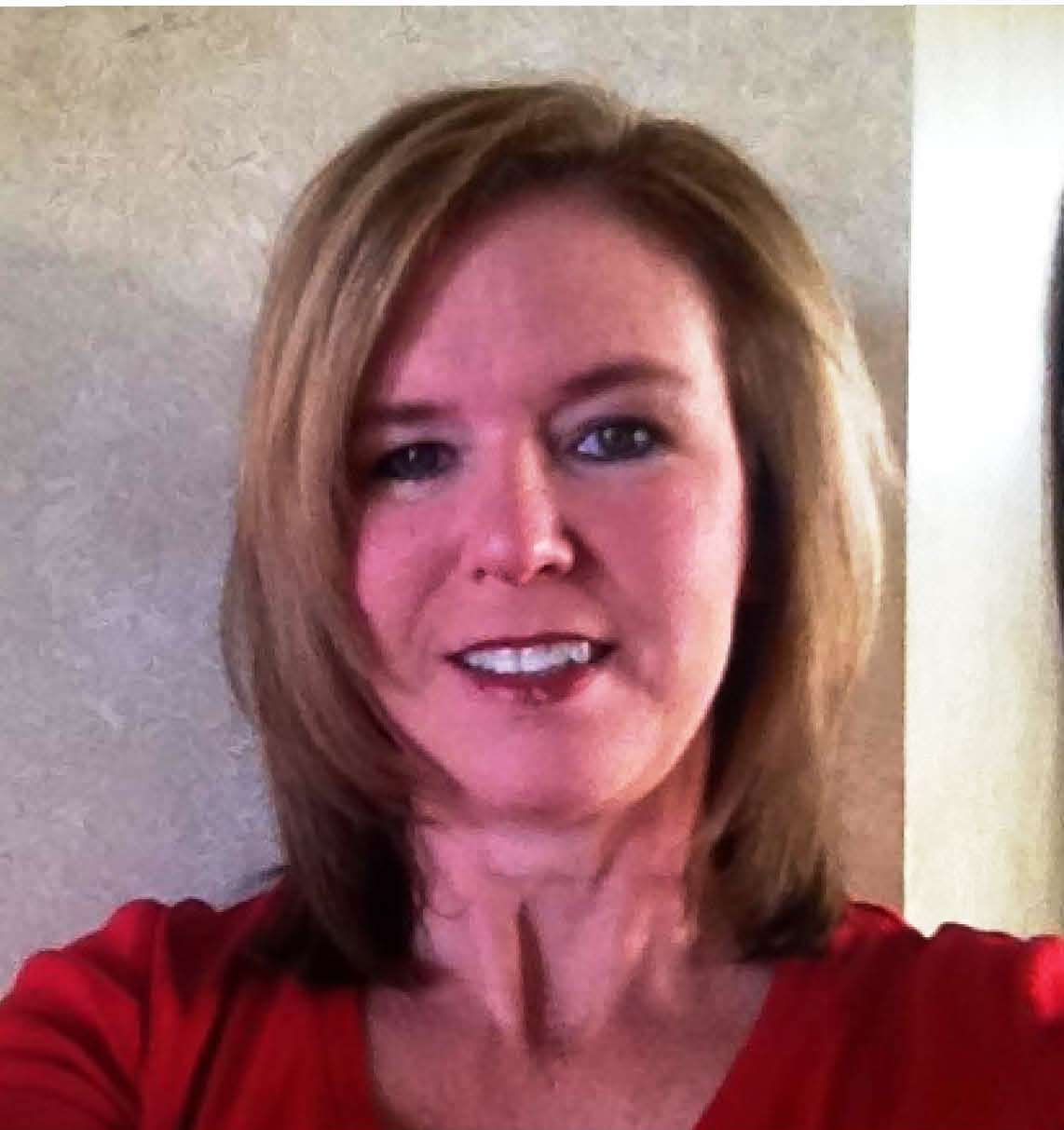 Michelle Slocum
 Finance Director
Amy Thompson
Executive Director
Kevin Hackman
Marketing Director
[Speaker Notes: We spoke with Kevin when we visited…]
Camp Joy is green!
Dining hall newly 
    renovated for energy  
    efficiency 

D.I.R.T. reports and composting initiative  

Water treatment facility
   on site

Selective harvesting 
   fosters higher rates of
   CO2 absorption
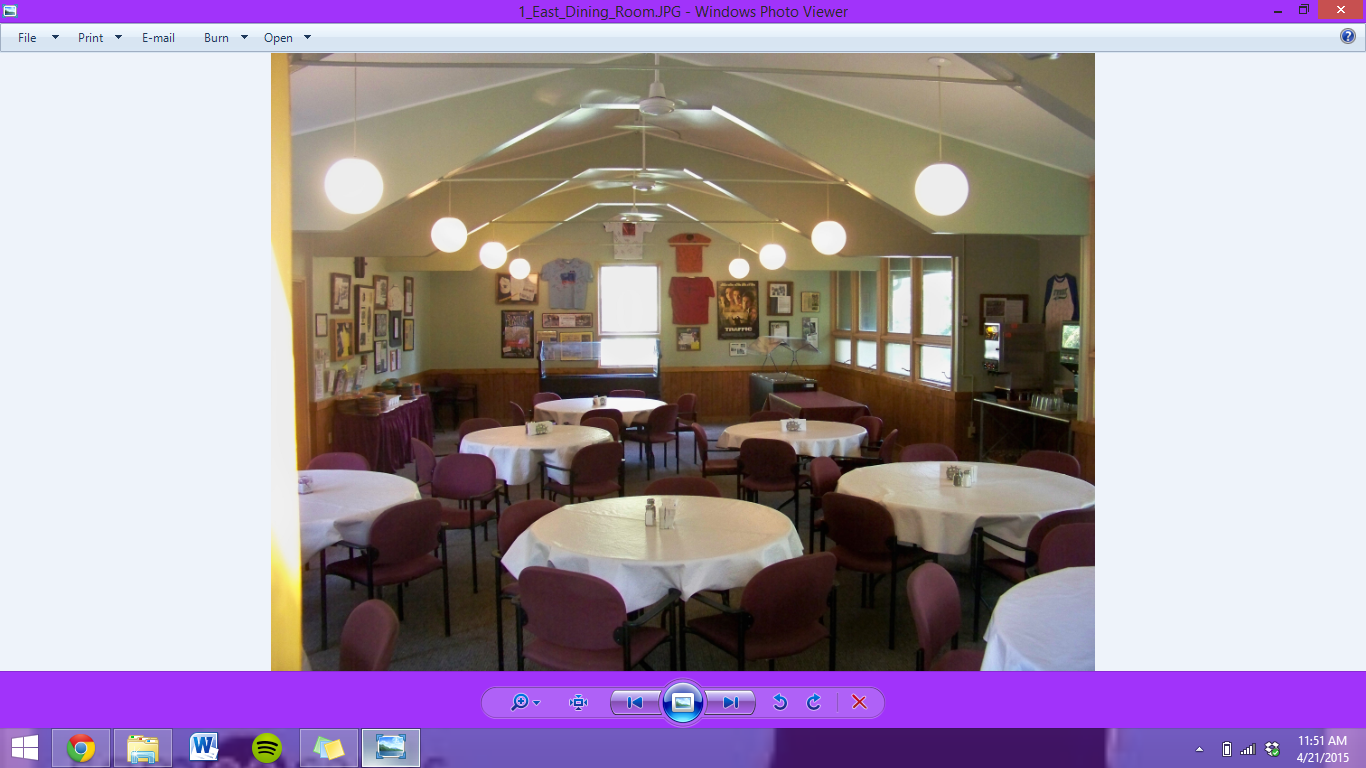 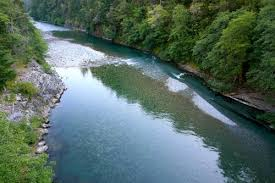 [Speaker Notes: Some initiatives they are focusing on right now]
Outdoor Education
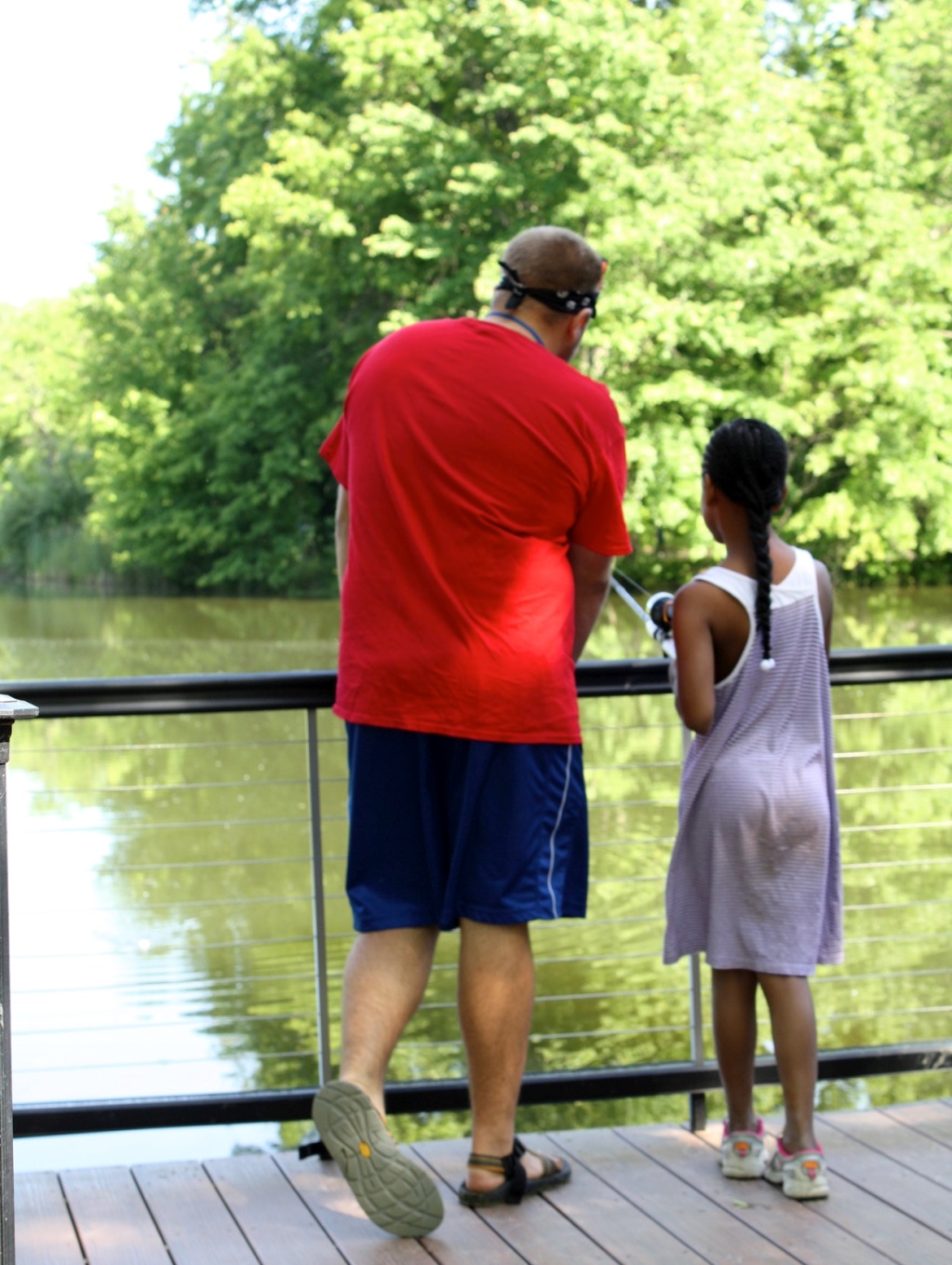 Diverse menu of pro-
   grams tailor fit to school 
   curriculum 
Ever-changing Earth
Rocks and Minerals 
Garbology 
Wetland Ecology
Forest Ecology
[Speaker Notes: How they teach the children that come to Camp Joy]
A Holistic Approach
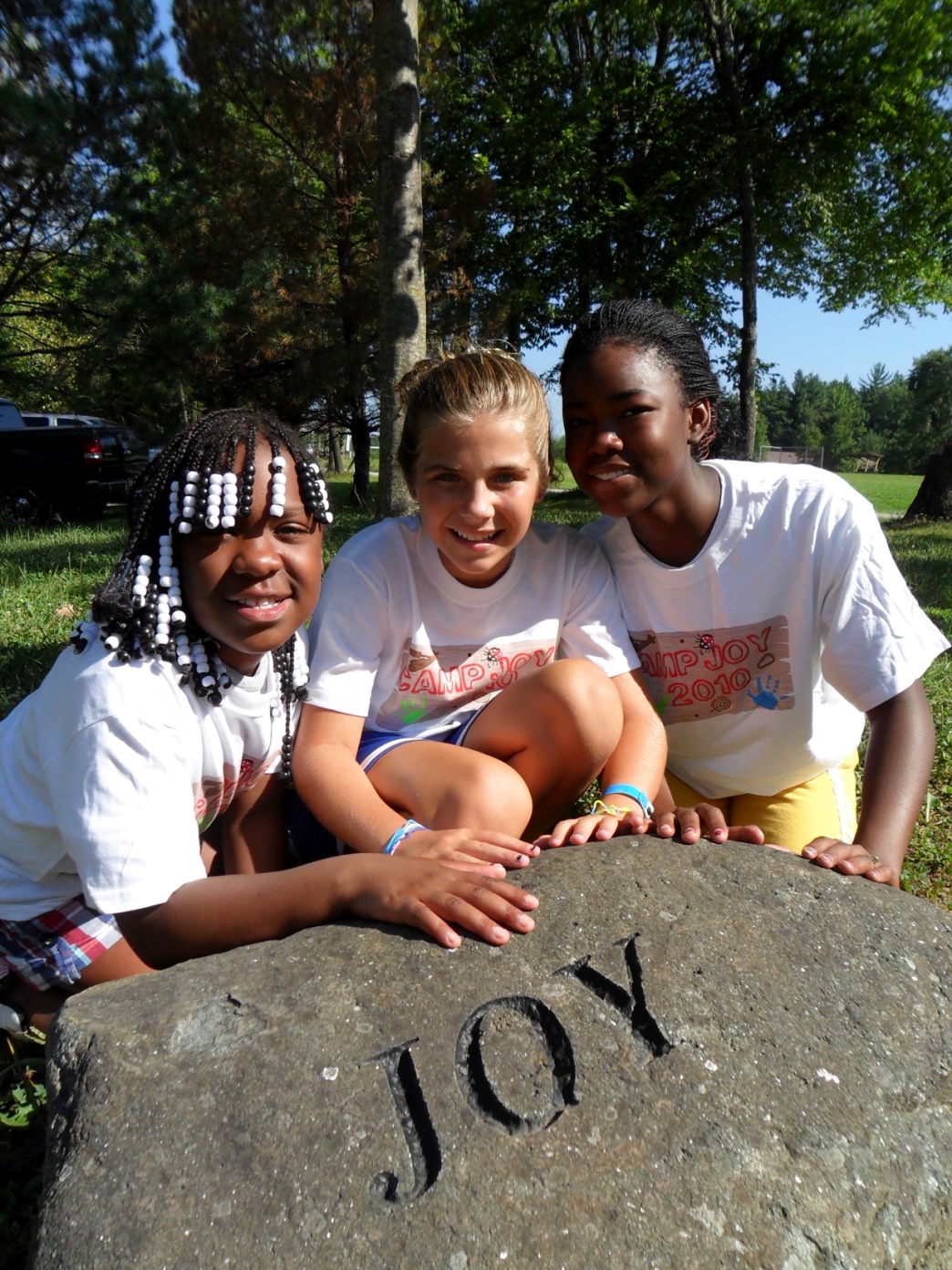 Leadership training
Group Initiatives
[Speaker Notes: Not just education though, they have many camps for all types of kids and situations]
Fiscal Responsibility
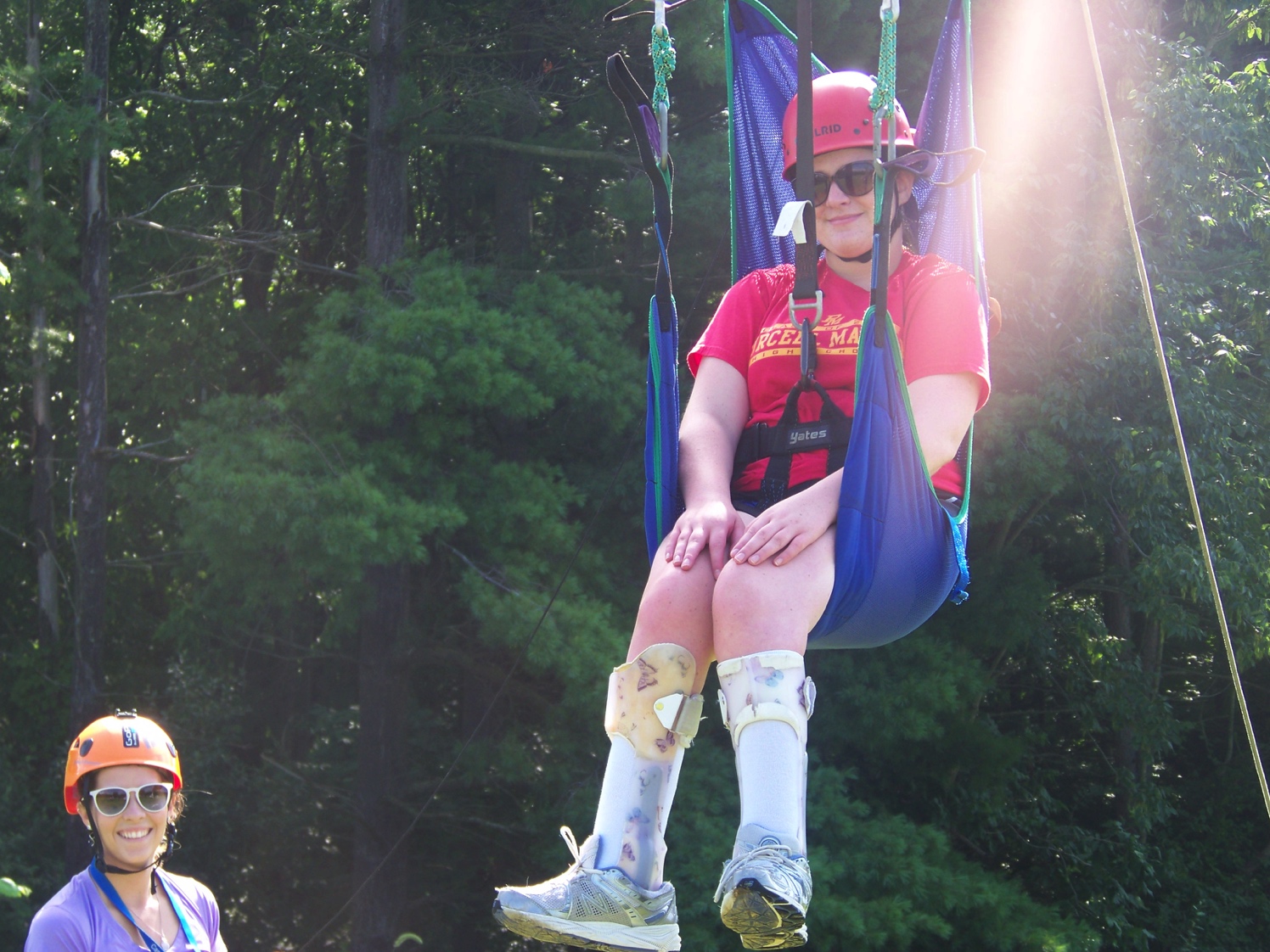 Revenue: $4.2 M
Expenses: $3.3 M
 
89% programing
11% Administrative costs

Students pay $40
Scholarships funded by
    corporate fees
[Speaker Notes: Surplus is used to help kids who can’t pay for camp still be able to attend]
The Greenhouse
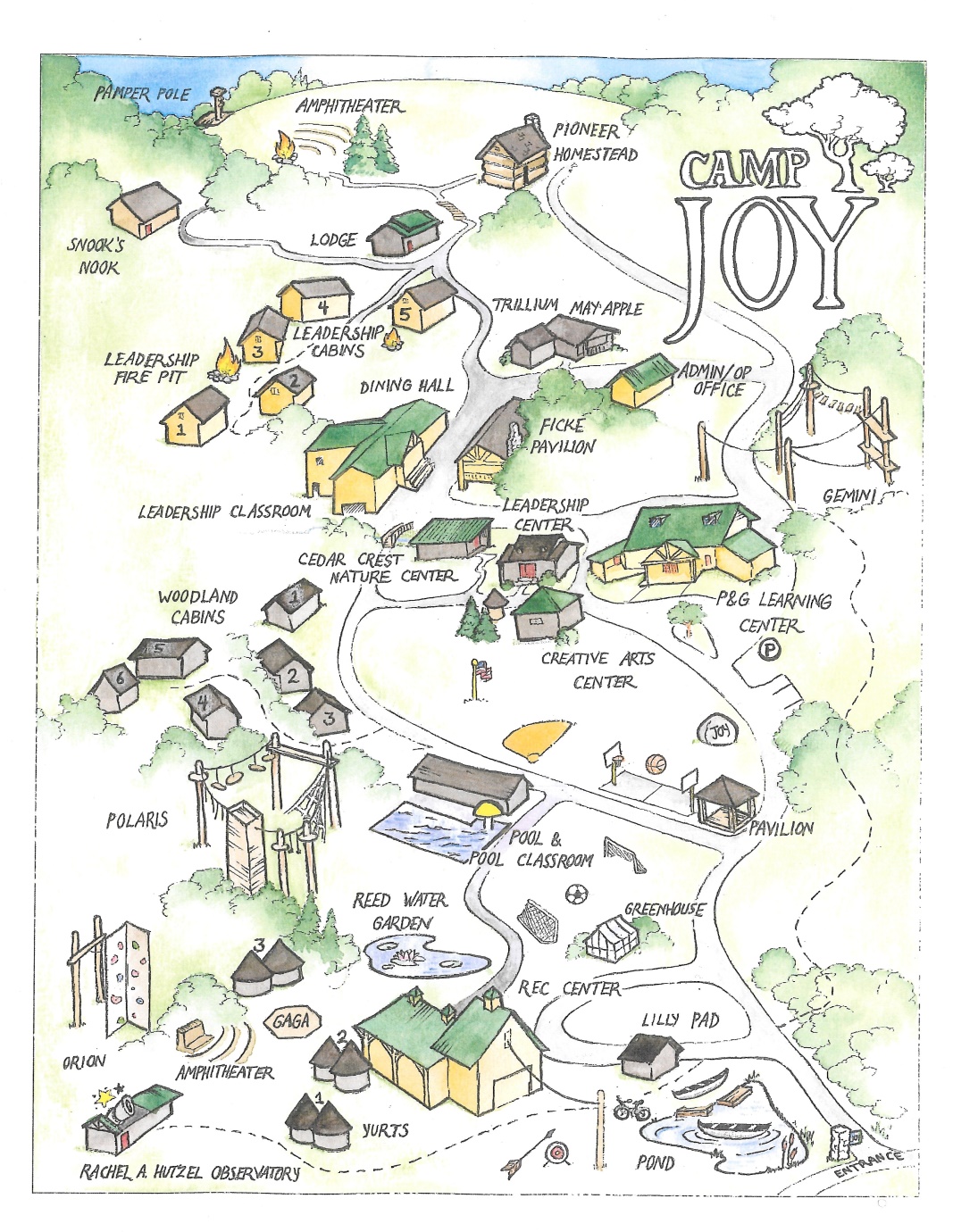 Hands-on plant life education
Cameras extend lessons after
    camp ends 
Funding 
Total cost: 55k
5k remaining to complete project
[Speaker Notes: Where the project’s money would be going]
The Sustainability of Your Donation
Camp Joy campers are living proof that environmental compassion starts young
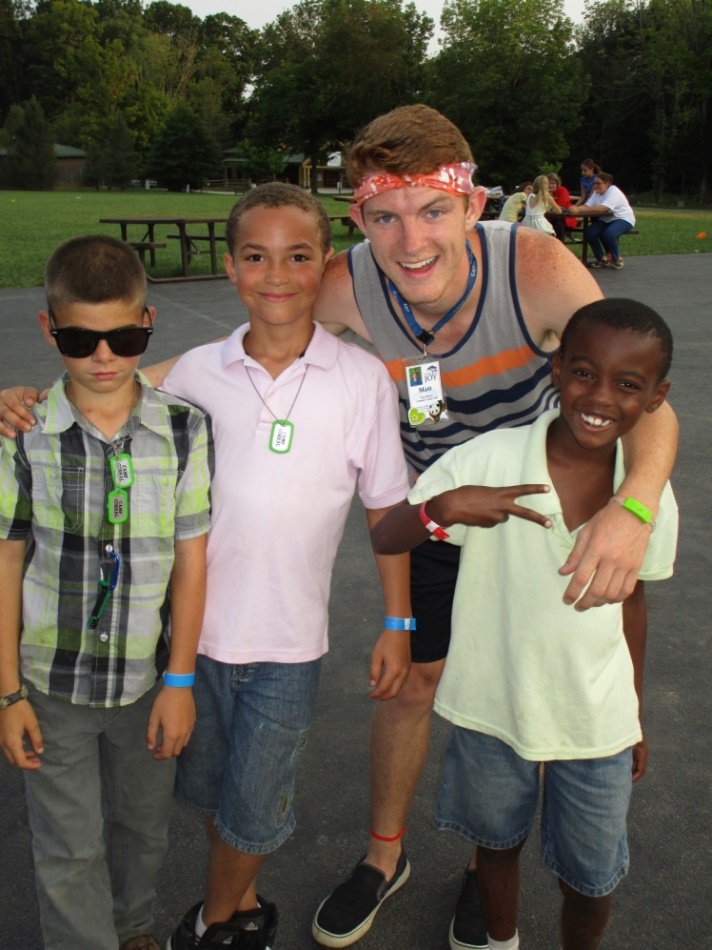 Counselor in Training program 
60% of staff are past campers 
Students champion change 
   upon returning to school
Gray Middle School (KY) salad
    bar w/ local vegetables
[Speaker Notes: An investment in childhood education isn’t something you see an immediate return on, but it is still most definitely worth it]
Thank You!
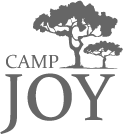